EMPRENDIMIENTO Y TICEN UNINORTE
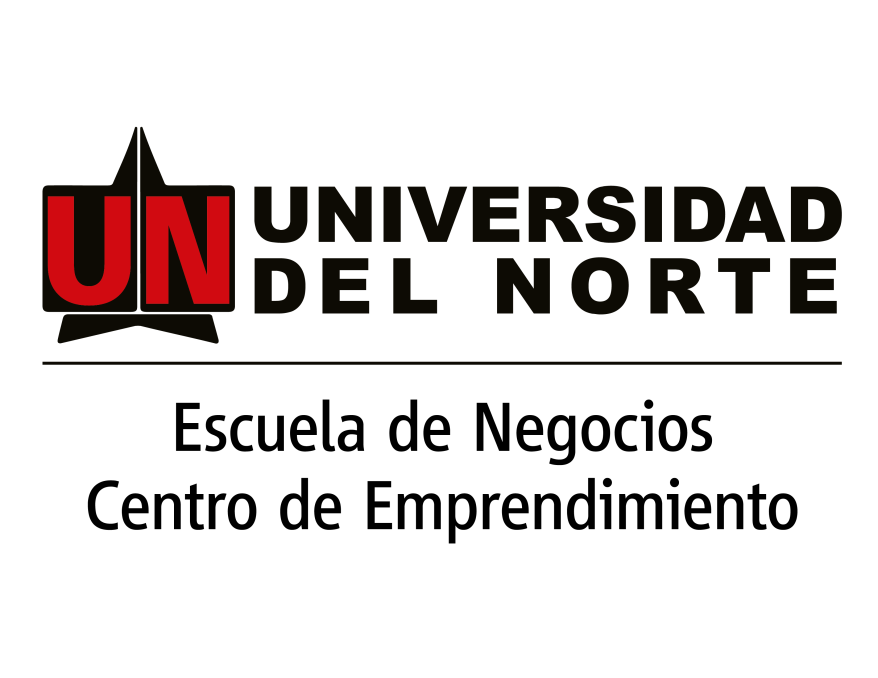 Generamos líderes emprendedores yempresas con alto impacto económico y social.
¿Cómo lo hacemos?
Nuevas
 empresas
Estudiantes
Egresados
Emprendedores
 Inversionistas
Empresas en 
Crecimiento
Lideres
Emprendedores
Emprendedores
Locales y nacionales
¿Qué hemos logrado?
27 empresas creadas
$4,153 Millones Capital Semilla y de Crecimiento
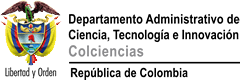 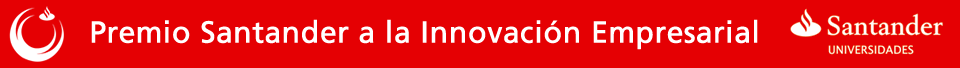 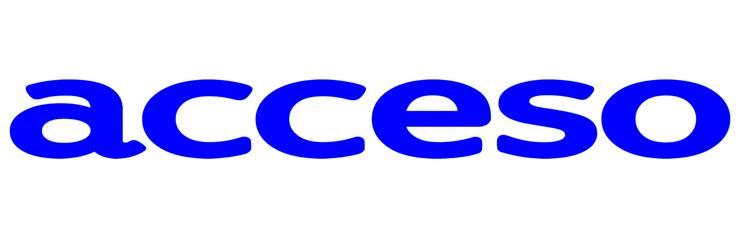 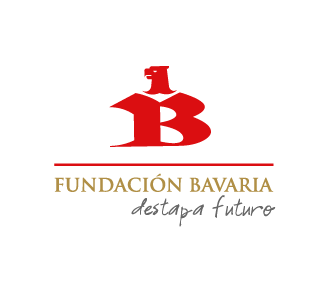 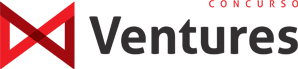 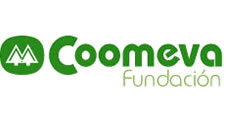 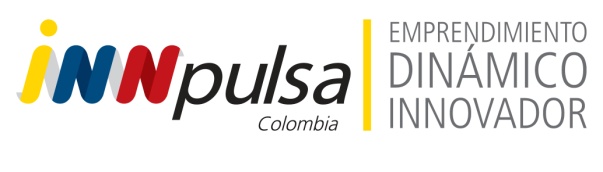 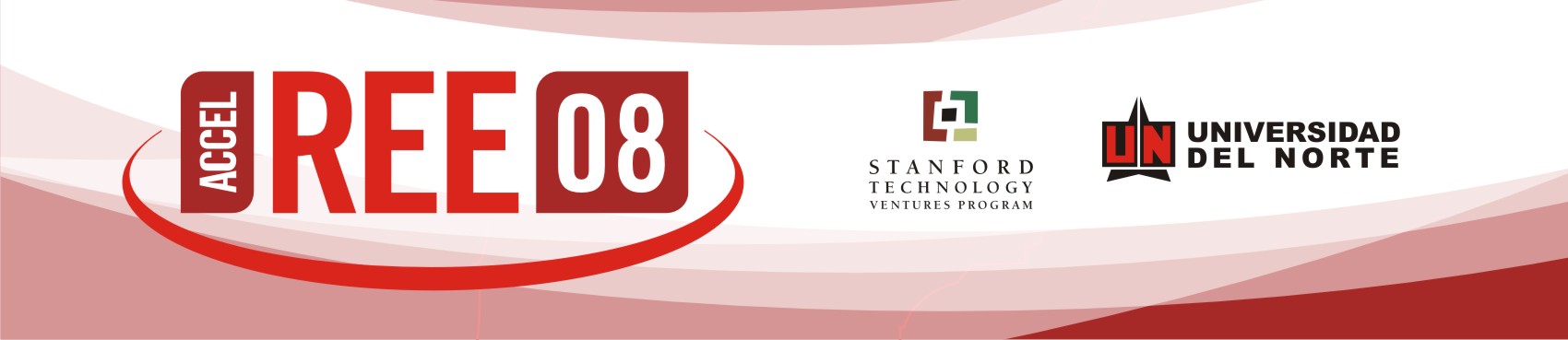 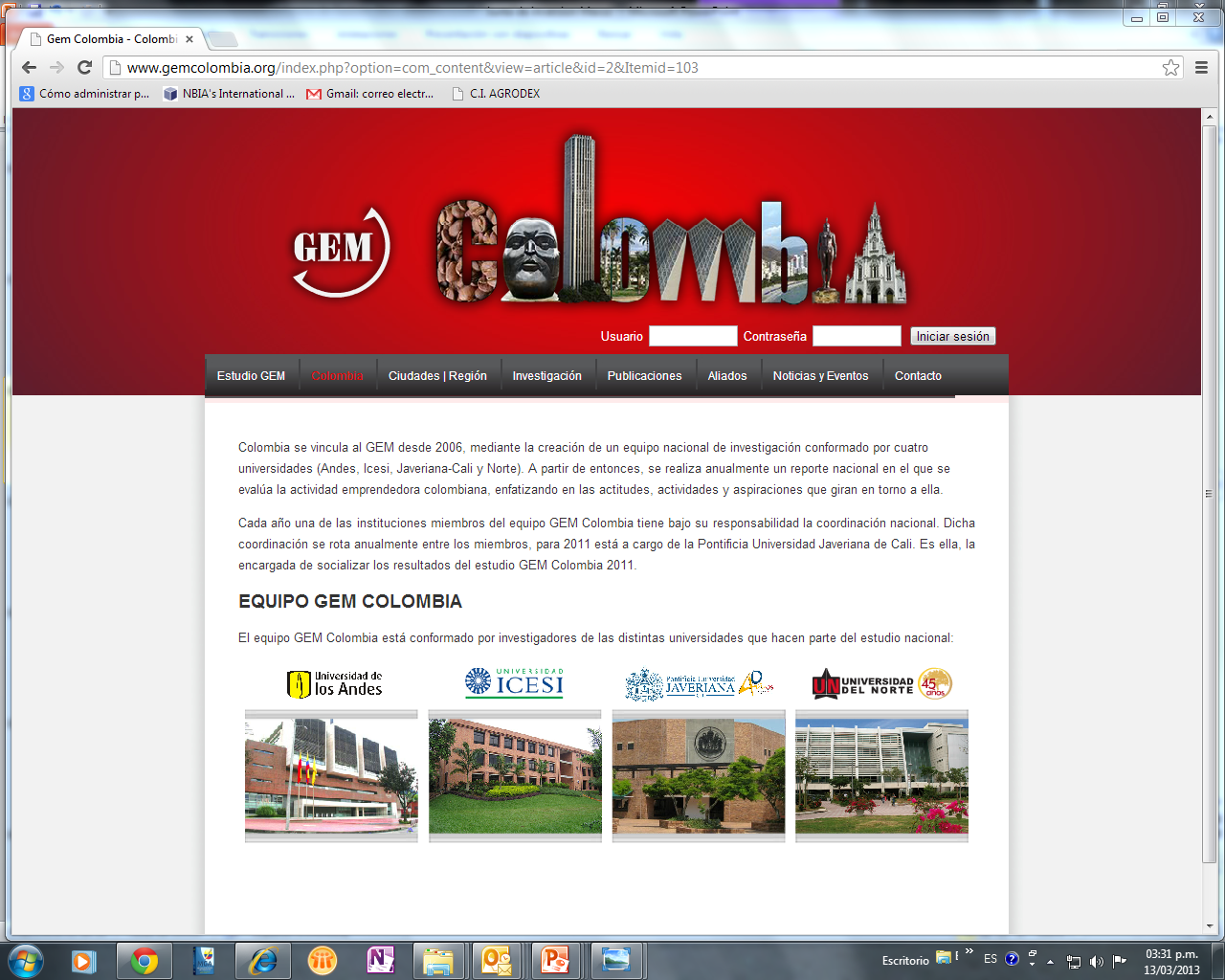 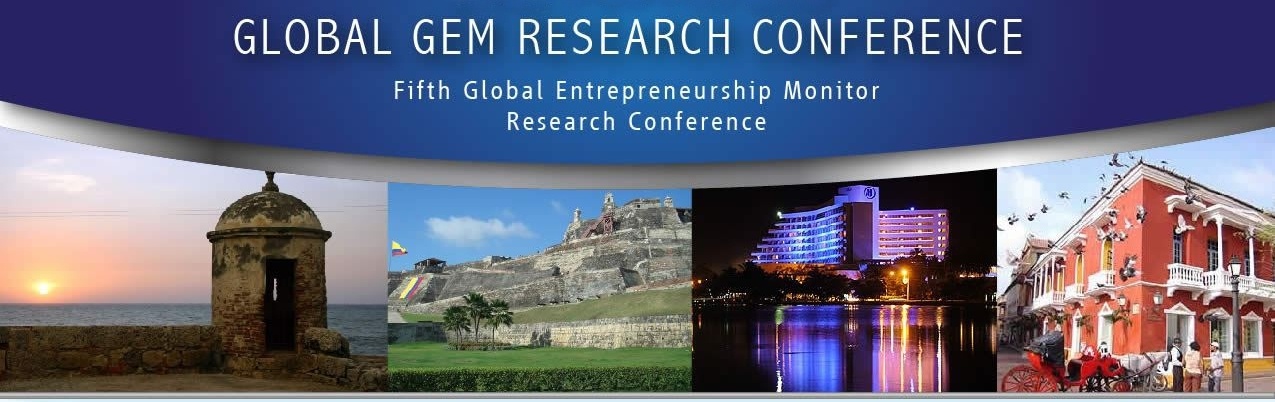 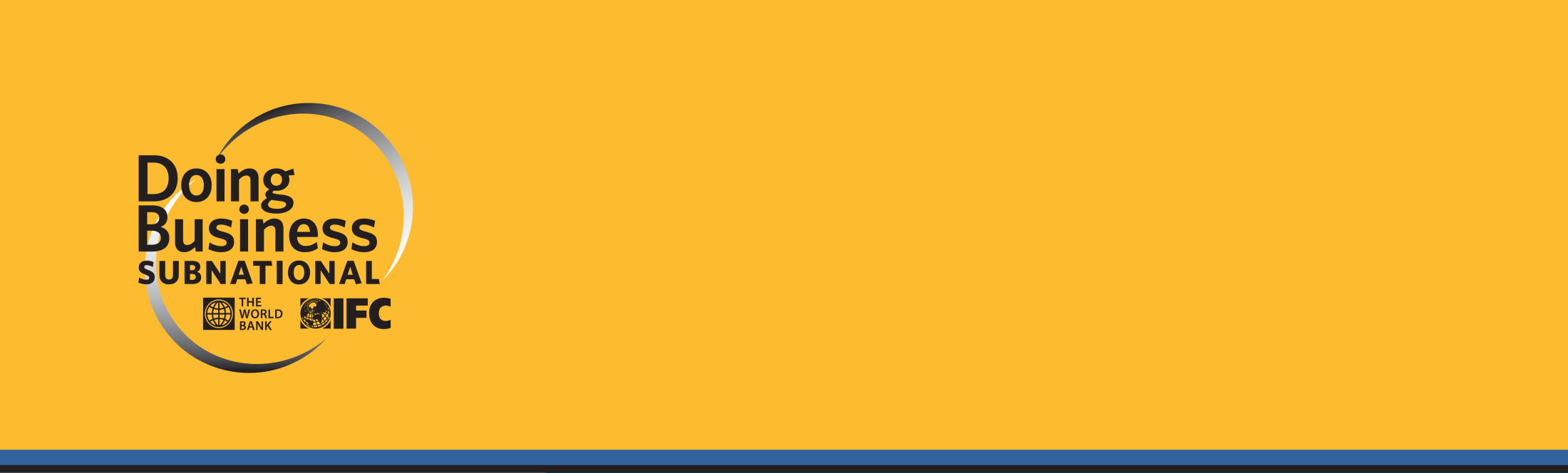 El Grupo Banco Mundial, la Agencia de Estados Unidos para el Desarrollo Internacional y el Departamento Nacional de Planeación tienen el gusto de invitarlos a la Sesión de apertura de la tercera ronda del Doing Business en Colombia
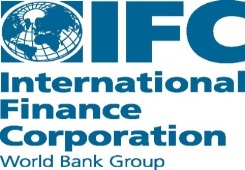 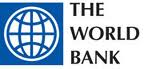 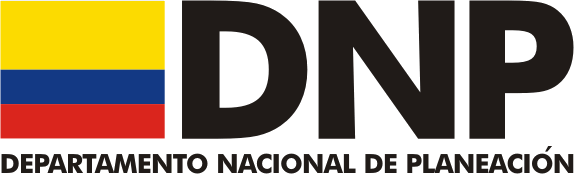 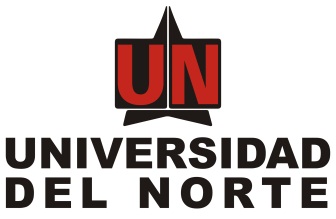 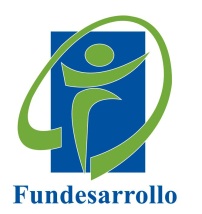 Emprendimientos TIC
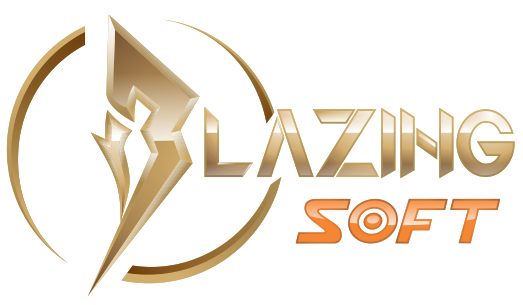 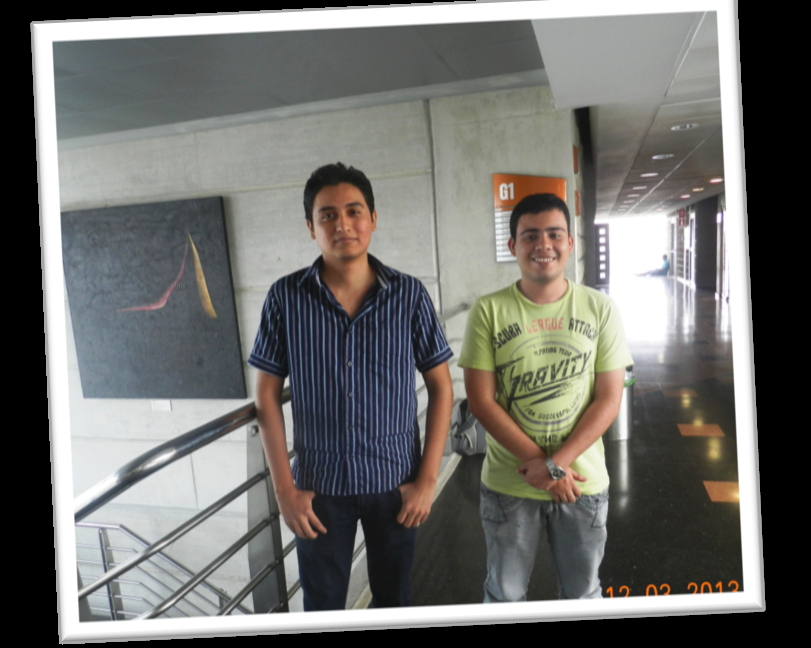 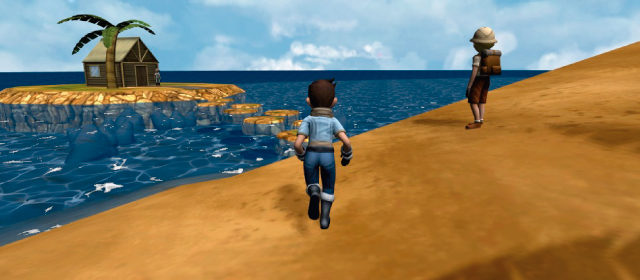 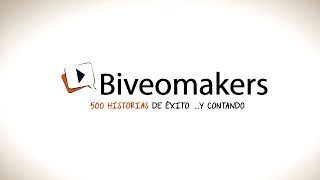 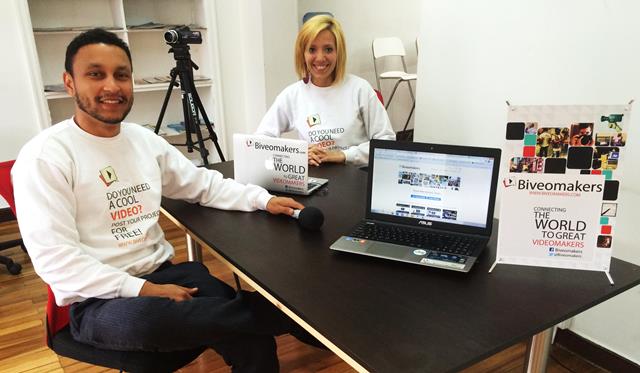 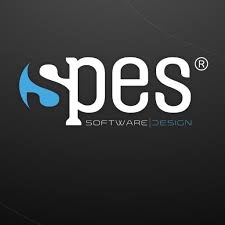 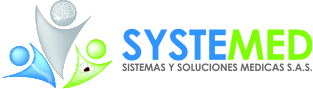 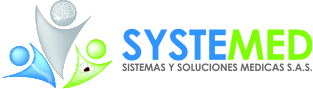 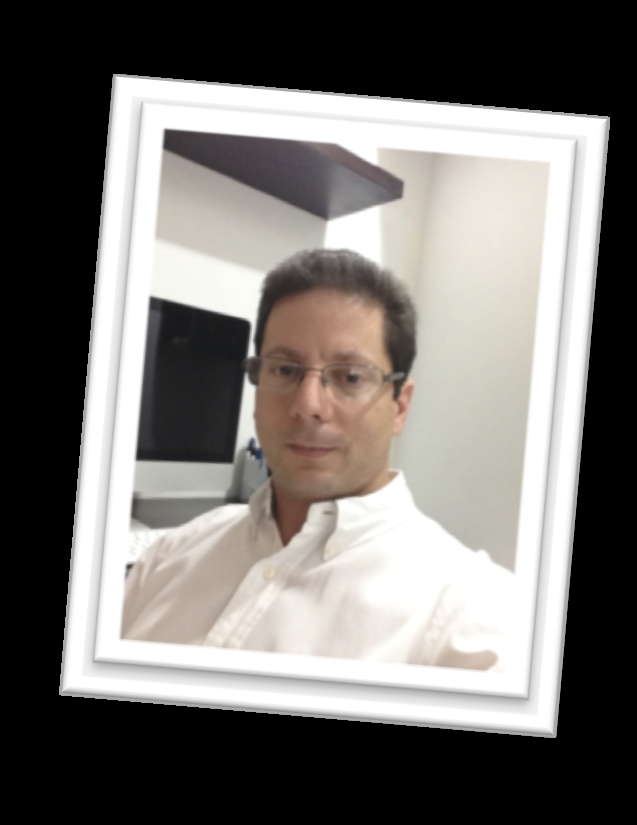 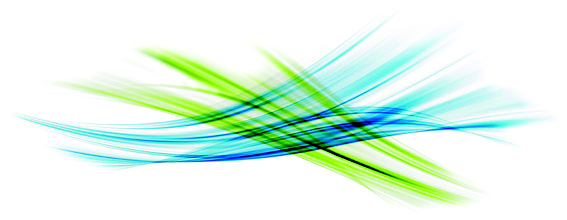 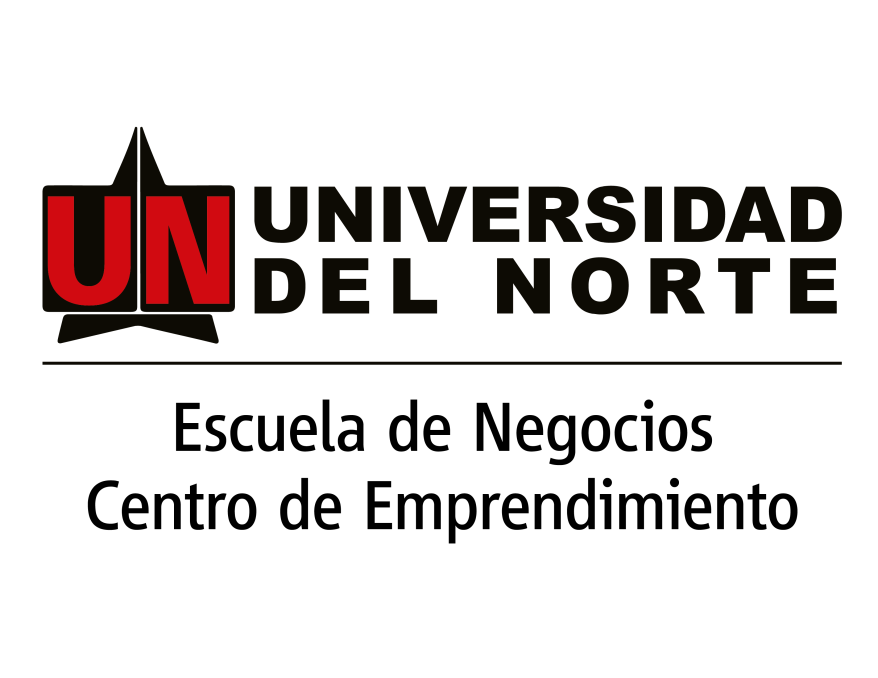